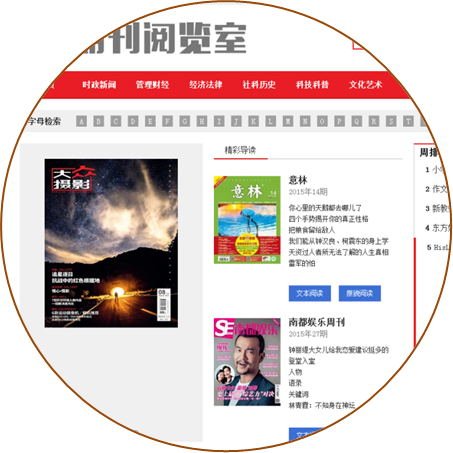 龙源电子期刊阅览室
资源
1
3
2
4000余种顶级期刊杂志
与纸质刊物同步更新
按照性质分为9大类别
Digital Magazine Reading Room
[Speaker Notes: 有什么？  期刊资源被加工为“文本版”和“原貌版”，同时满足多文字阅读与多图片阅读的不同阅读需求。]
如何使用
收藏
阅读
检索
选刊
Digital Magazine Reading Room
[Speaker Notes: 如何使用？]
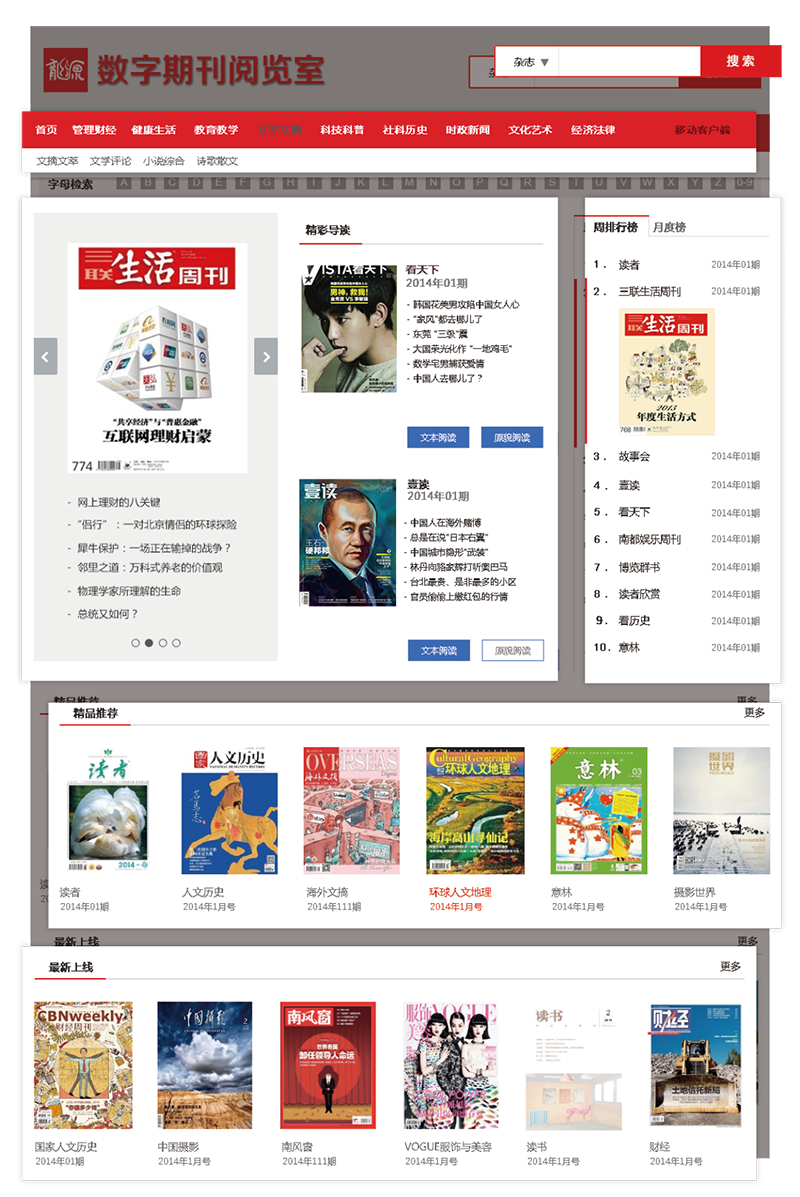 选刊
分类导航
字母检索
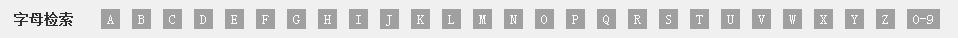 精彩导读
周排行榜
点击喜爱的分类，迅速找到相关刊物
点击期刊名称的首字母快速查找
龙源编辑中心所指定推荐的精品内容
根据阅读点击量对期刊进行的排名
综合社会热点、发行量等多维度的推荐
点击以了解最新鲜的资讯
精品推荐
最新上线
Digital Magazine Reading Room
[Speaker Notes: 如何选刊？]
检索
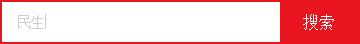 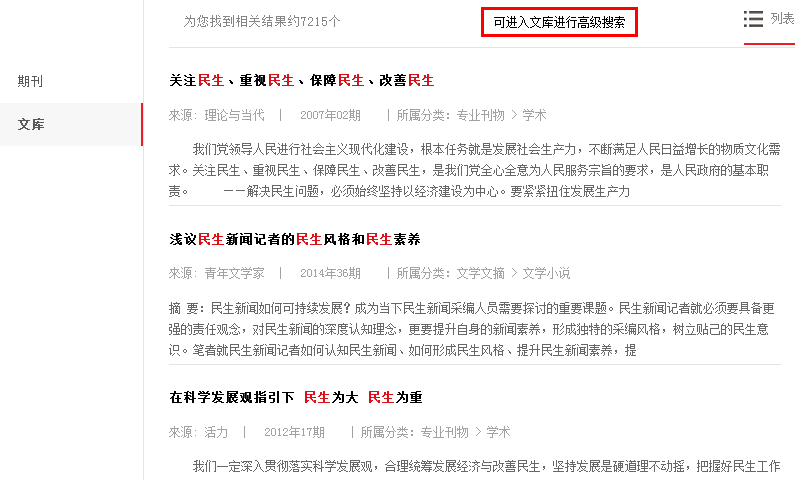 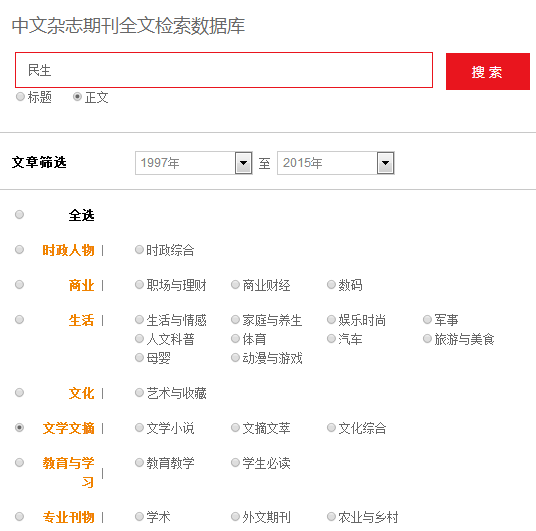 在顶部搜索栏进行 关键词搜索，或进入文库进行多条件的 高级检索
Digital Magazine Reading Room
[Speaker Notes: 检索功能]
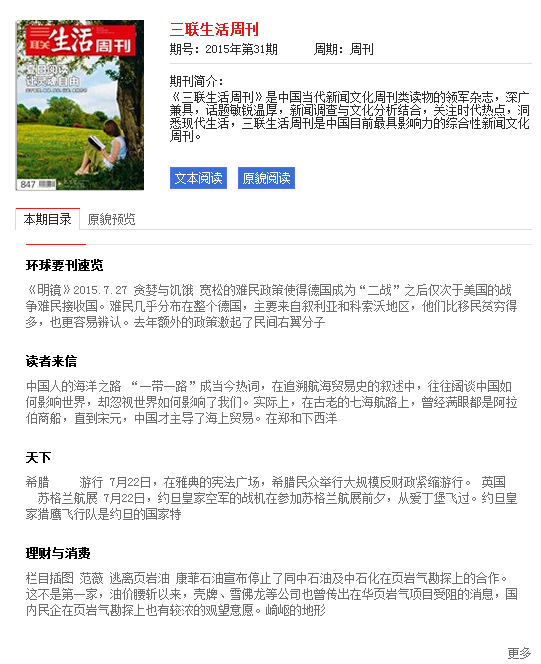 刊物详情
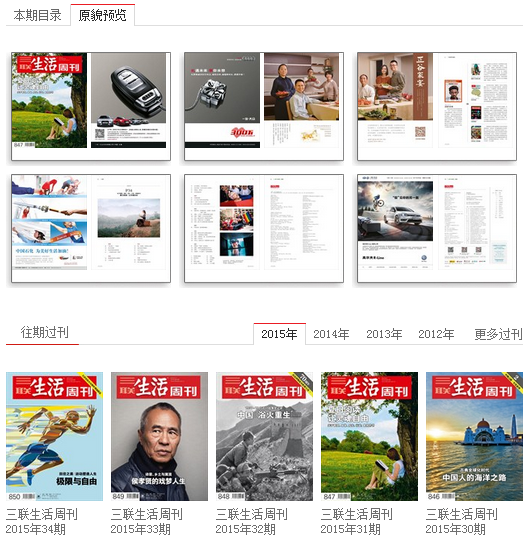 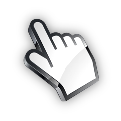 详细信息
本期目录
原貌预览
过往期刊
阅读按钮
Digital Magazine Reading Room
[Speaker Notes: 刊物详情页]
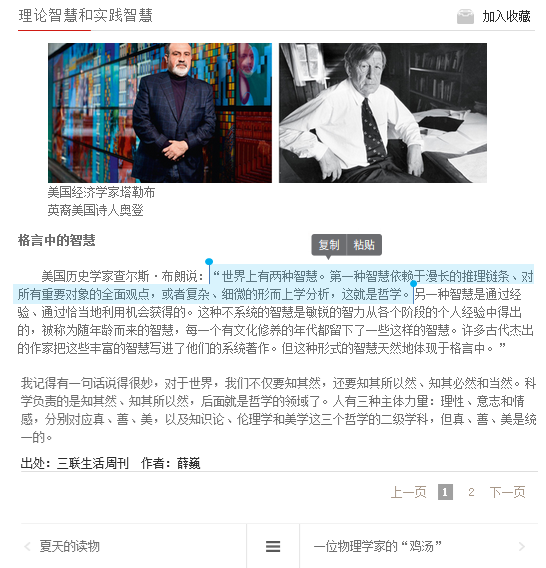 文本阅读
简繁转换
文本拷贝
翻页
前/后一篇文章
返回目录
收藏
Digital Magazine Reading Room
[Speaker Notes: 在刊物详情页面点击“文本阅读”按钮或目录的文章标题即可进入文本阅读页面。收藏文章需先登录。
简繁转换：顶部导航栏。]
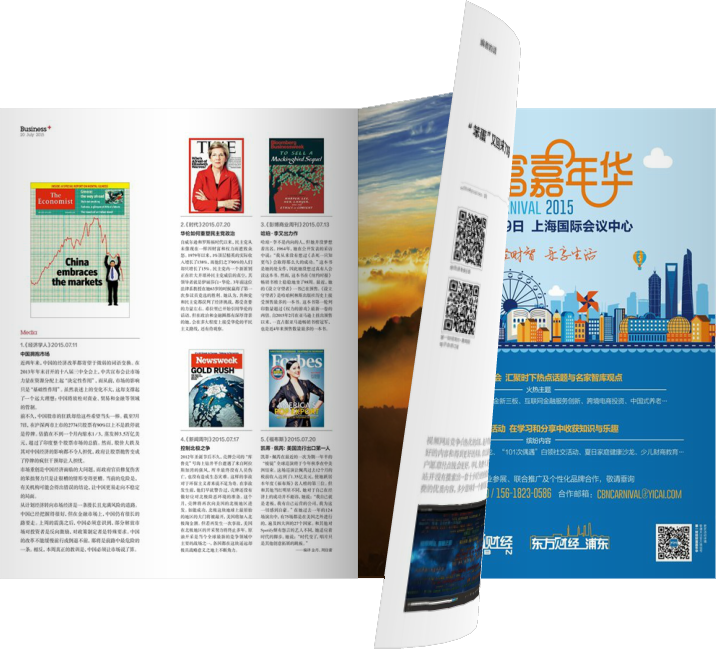 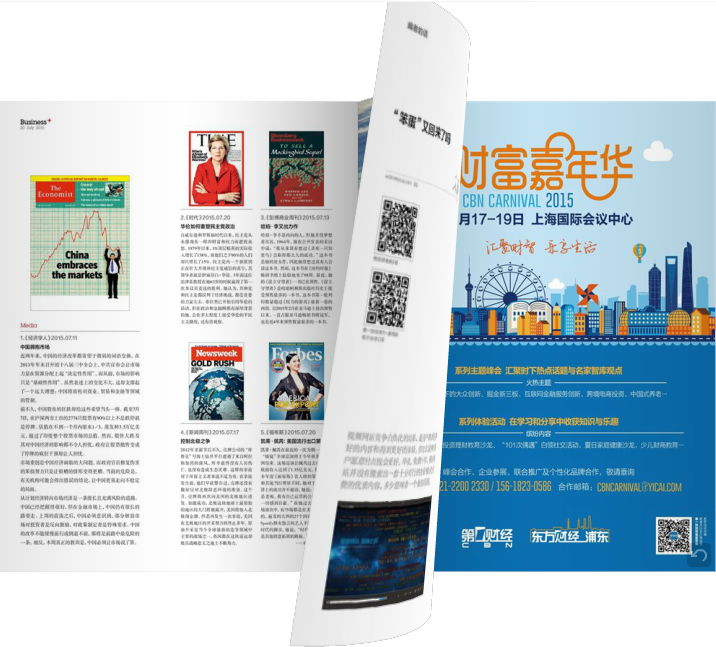 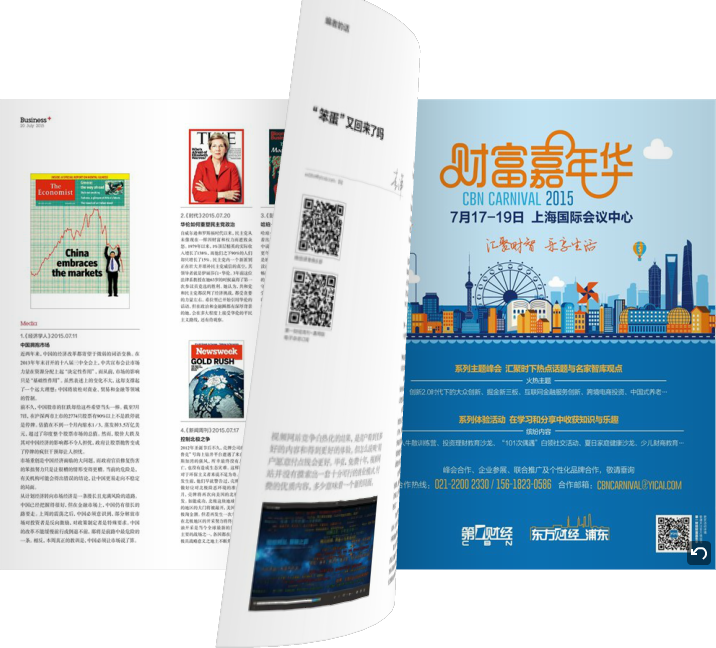 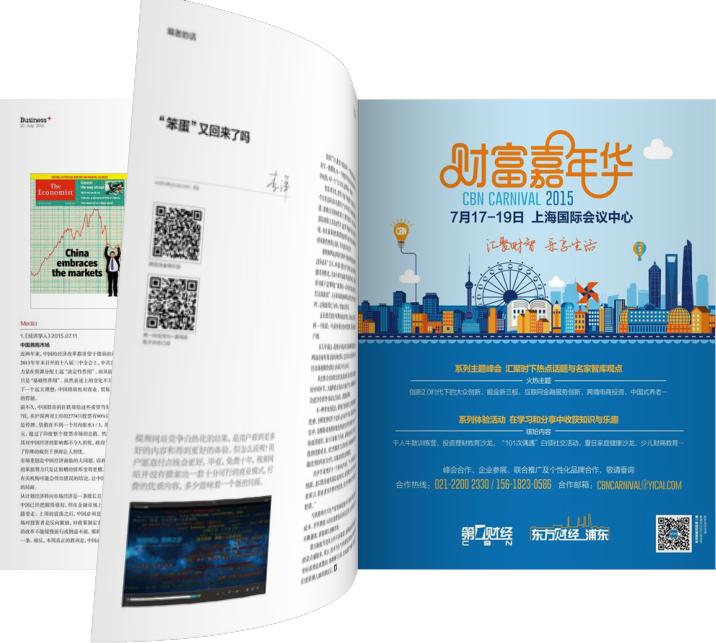 原貌阅读
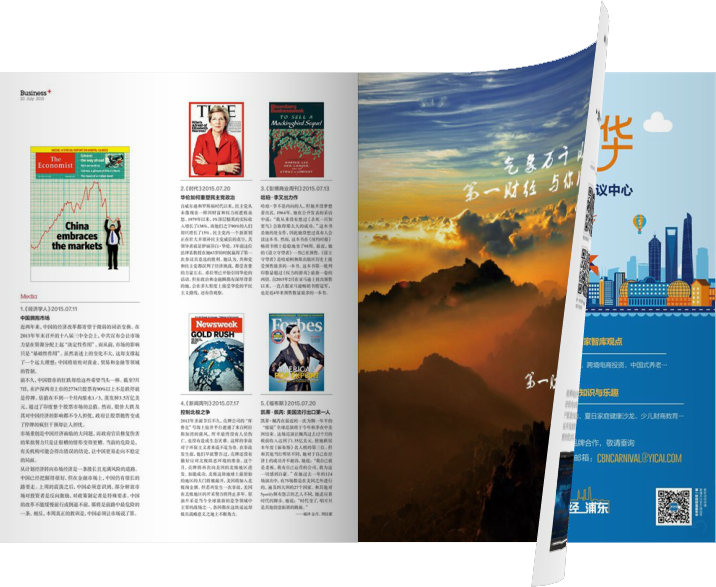 3D翻页效果
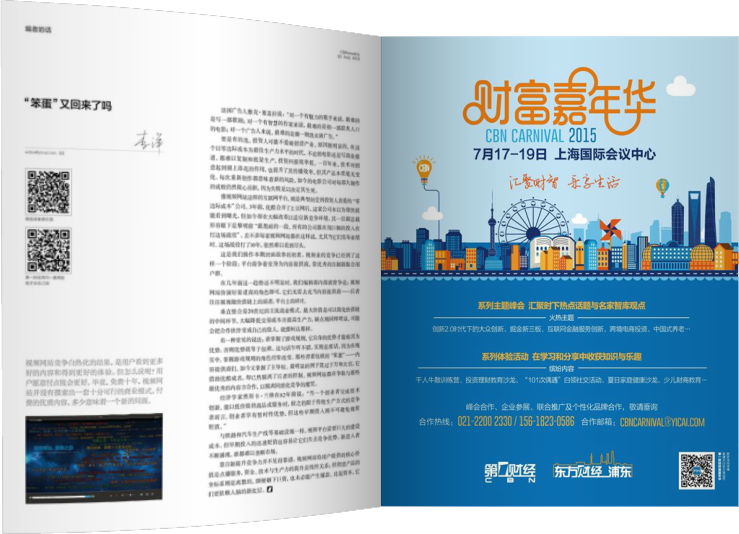 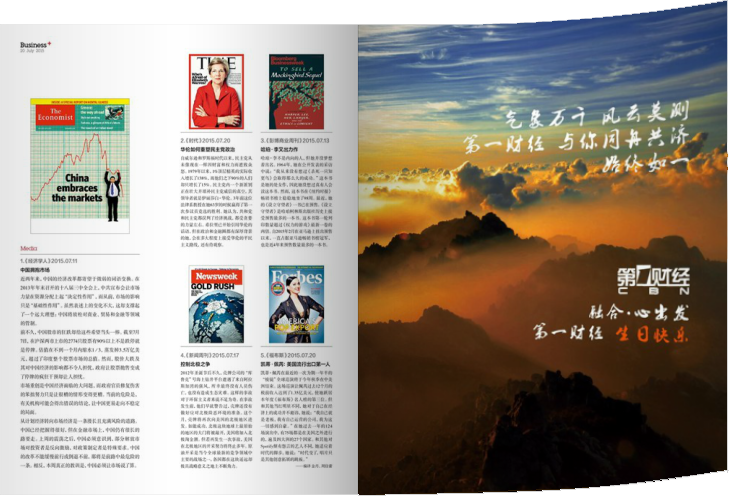 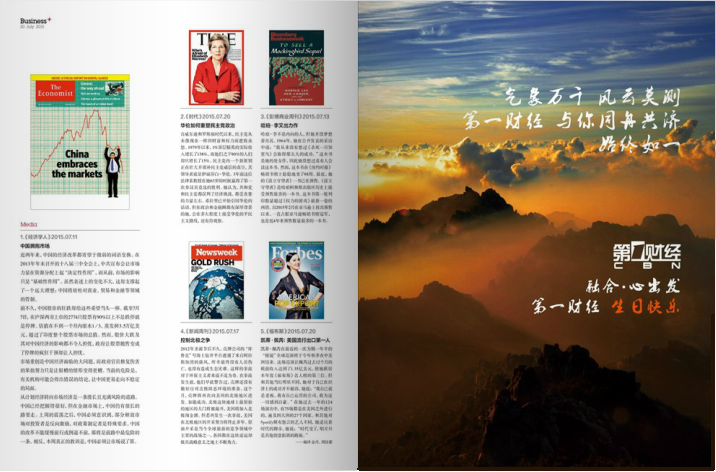 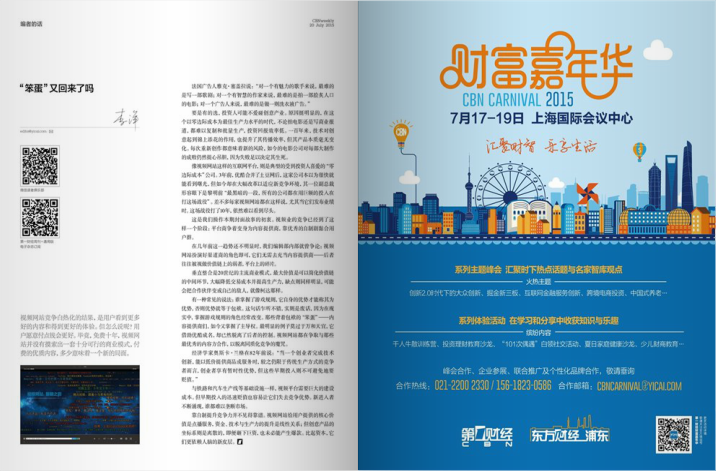 上/下一期
页码跳转
自动翻页
全屏阅读
放大阅读
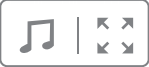 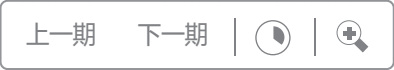 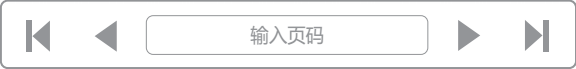 Digital Magazine Reading Room
[Speaker Notes: 在刊物详情页面点击原貌预览的其中一页或“原貌阅读”按钮即可进入原貌阅读器。]
原貌阅读
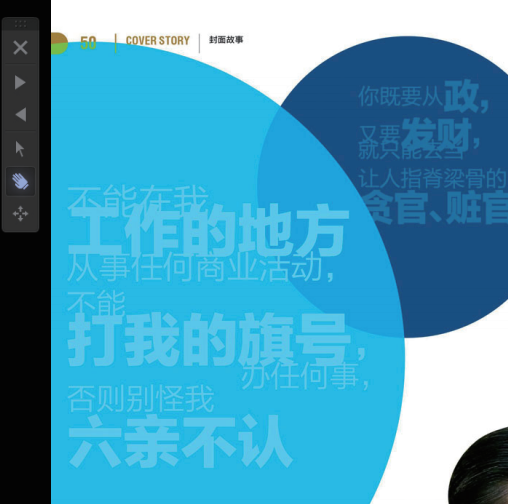 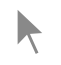 滚轮浏览
使用鼠标滚轮实现图片上下移动.
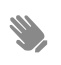 拖拽浏览
像用手指翻书一样，
直接把你想看的部分拖入的你视野范围.
鼠标移动浏览
智能跟踪鼠标移动轨迹，指哪看哪.
能有效减少点击次数，减轻手指劳累感.
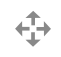 Digital Magazine Reading Room
[Speaker Notes: 点击放大镜按钮进入放大阅读界面。]
我的阅览室
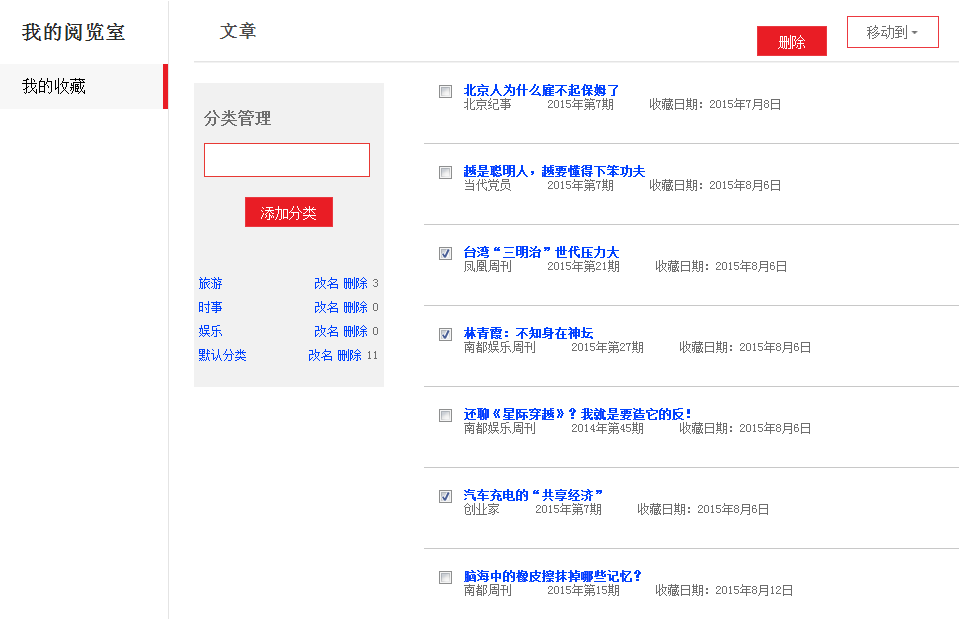 分类新建/管理
文章分类
批量删除
Digital Magazine Reading Room
[Speaker Notes: 所收藏的文章均在“我的阅览室”呈现，点击顶部导航栏的按钮即可进入。]
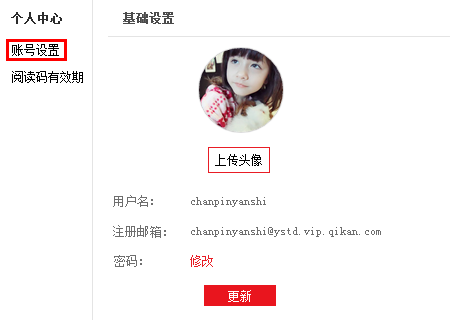 个人中心
账号设置
上传头像
密码修改
阅读码激活
查看有效期
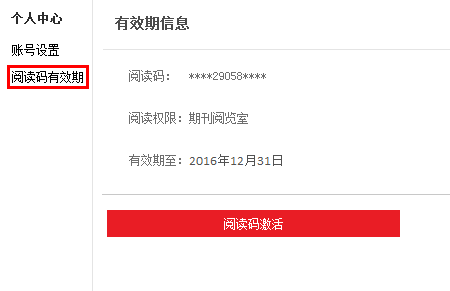 Digital Magazine Reading Room
[Speaker Notes: 点击顶部导航栏的按钮即可进入。]
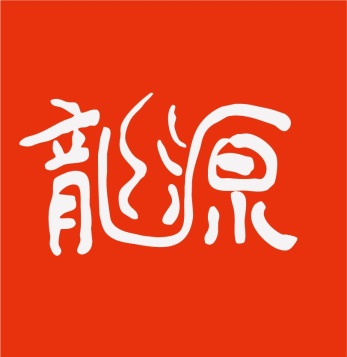 为知识创造价值
为知识的创造者创造财富
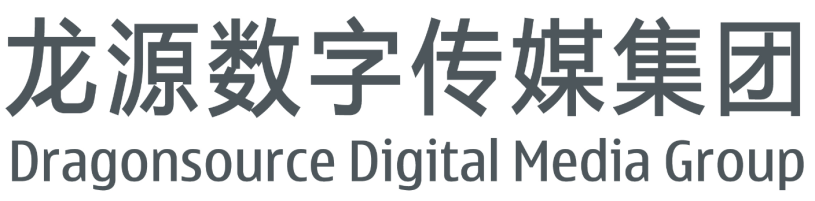 Digital Magazine Reading Room